Automatic Selection of Social Media Responses to News
Date : 2013/10/02
Author : Tadej Stajner, Bart Thomee, Ana-Maria 	 	   Popescu, Marco Pennacchiotti and 	  	   Alejandro Jaimes
Source : KDD’13
Advisor :  Jia-ling Koh
Speaker :  Yi-hsuan Yeh
Outline
Introduction
Method
Experiments
Conclusions
2
Introduction
Yahoo, Reuters, 
New York Times…
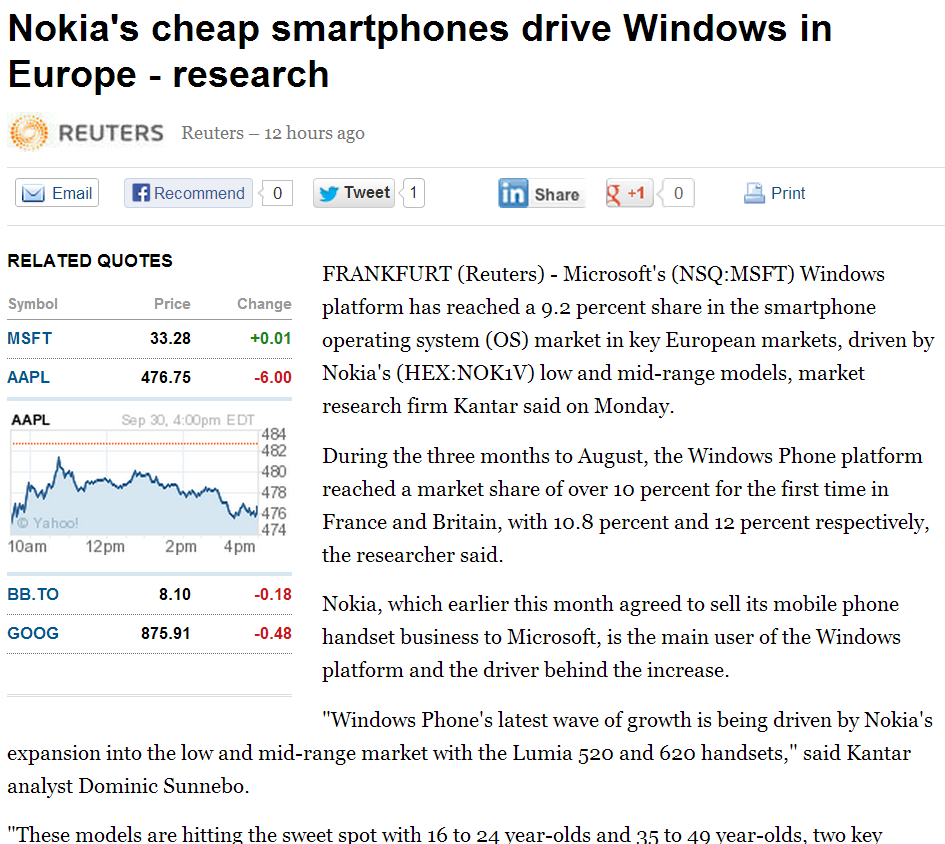 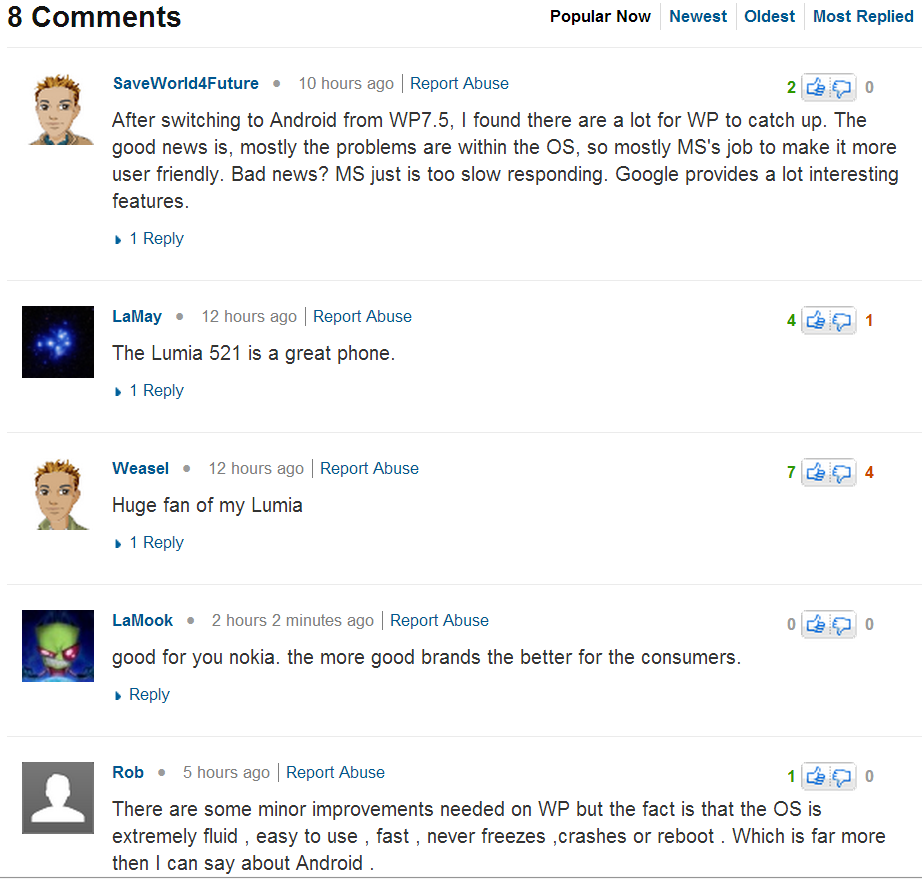 3
[Speaker Notes: 許多網站有提供使用者新聞資訊的服務，像是yahoo news
而這些網站通常都會在文章下方提供讀者留言的功能
畫面上這是一篇從yahoo news擷取出的新聞，就會像這樣讀者可以留下他對這篇文章或議題的看法。]
Introduction
response tweets
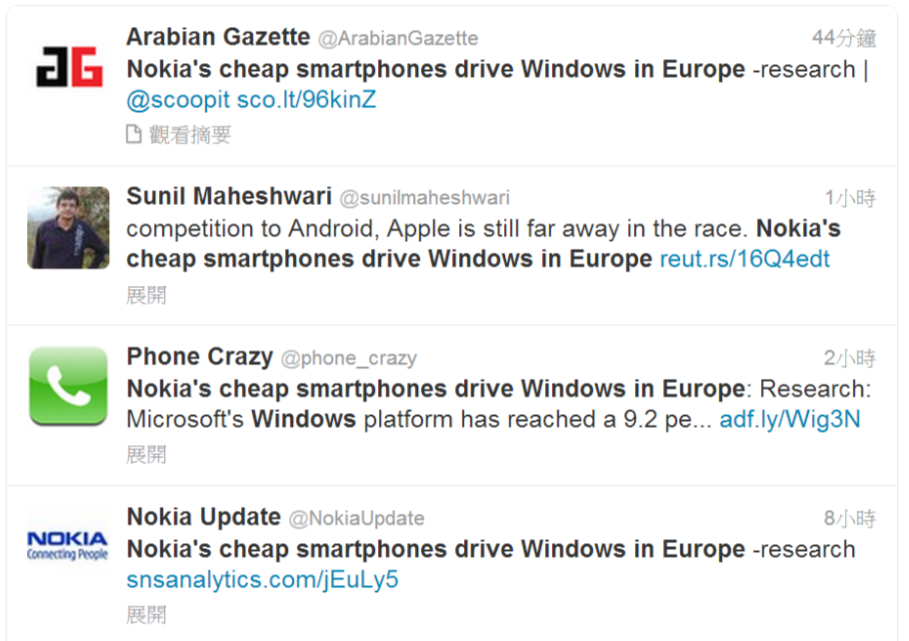 Journalist
Reader
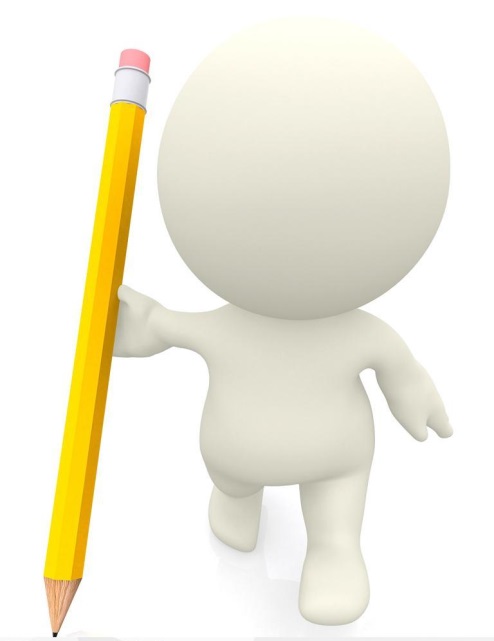 useful
4
[Speaker Notes: 而有些讀者甚至會把喜歡的新聞文章加上個人的觀點、轉貼到自己的微網誌中，例如：tweeter
這張圖是剛剛那篇文章轉貼到tweeter上的例子。

而這些response對於新聞記者來說是很有用的，他們可以從中得到讀者對於此篇文章的評價另外，讀者也可以透過其他讀者的回應得到不同的觀點及有趣的想法]
Introduction
Social media message selection problem
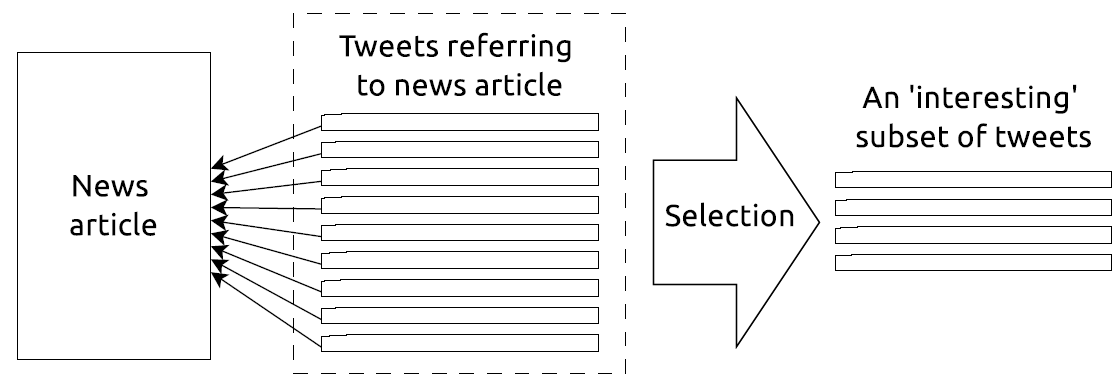 5
[Speaker Notes: 因此，就有一方面的研究是在做讀者response message的挑選
而他們著重在挑選出較為”interesting”的messages

他會先從tweeter上找出和news article有關的tweets，接著挑選出幾個”interesting”的tweets]
Introduction
Quantify the interestingness of a selection of messages is inherently subjective.

Assumption：an interesting response set consists of a diverse set of informative, opinionated and popular messages written to a large extent by authoritative users.

Goal：Solve the social message selection problem for selecting the most interesting messages posted in response to an online news article.
6
Outline
Introduction
Method
Experiments
Conclusions
7
Method
Interestingness
5 indicators
8
Framework
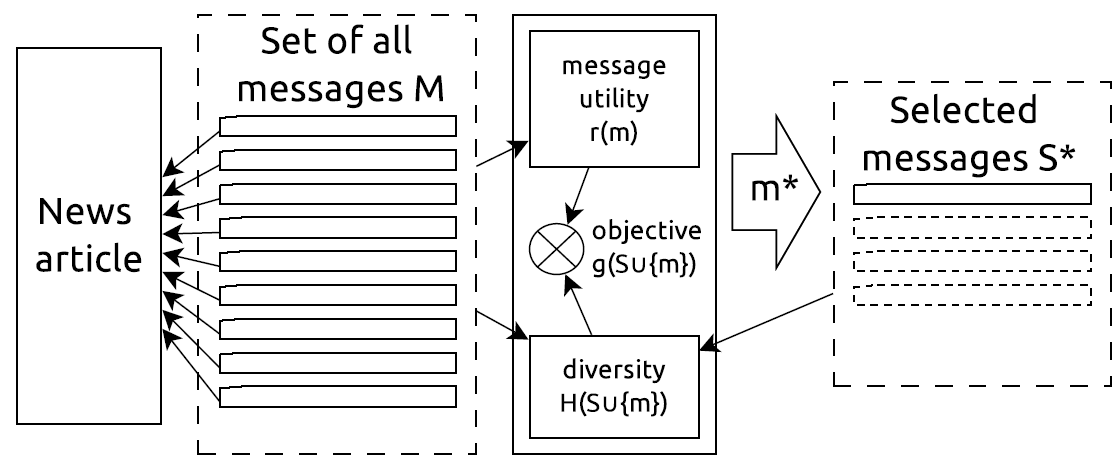 9
10
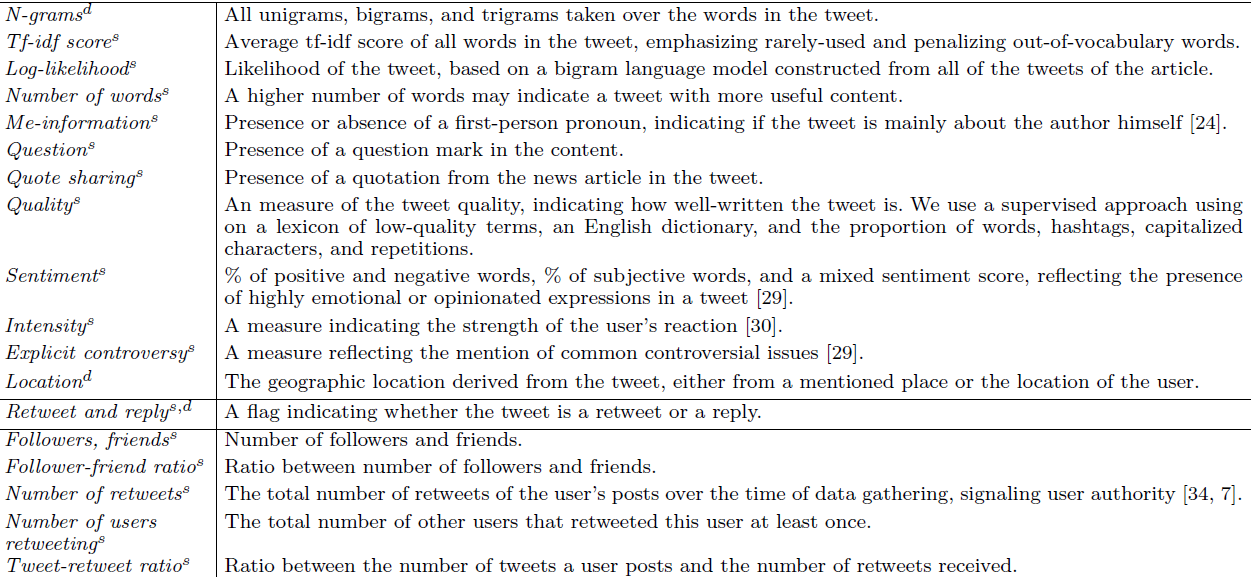 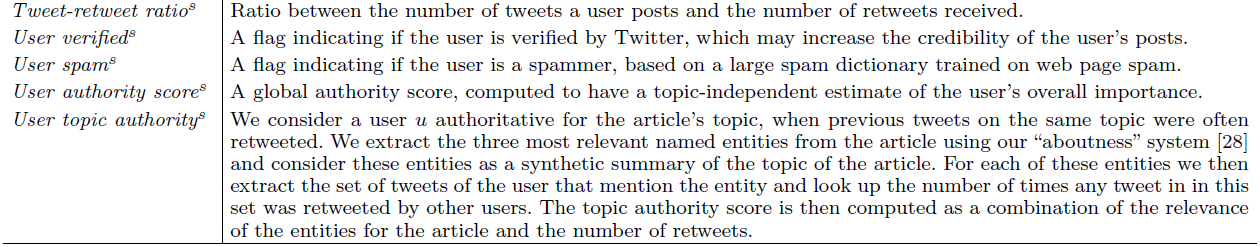 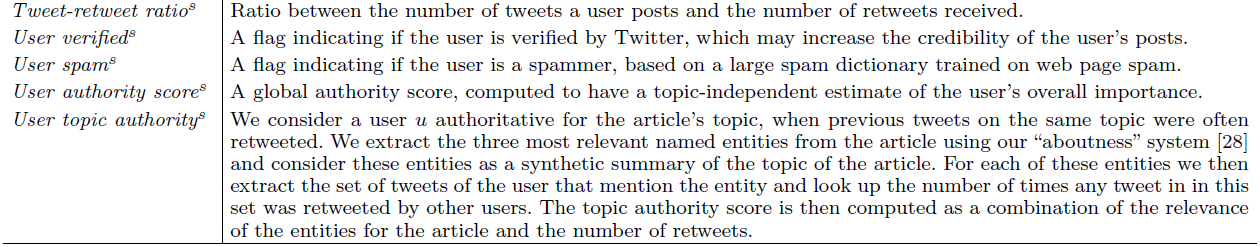 11
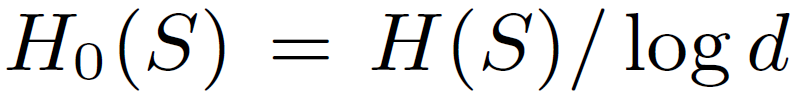 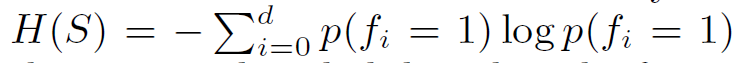 12
Feature：N-gram
bigrams and trigrams
Tweet 1：“ I like dogs ”
Tweet 2：” I want to dance”
Round 1
Round 2
13
Feature： Location
Tweet 1：“I live in Taiwan, not Thailand”  (user’s location：Taiwan)
Tweet 2： “I  like the food in Taiwan”  (user’s location：Japan)
Round 1
Round 2
14
Example
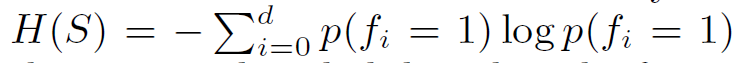 Adding examples to S with different non-zero features from the ones already in S increases entropy.
15
Objective function
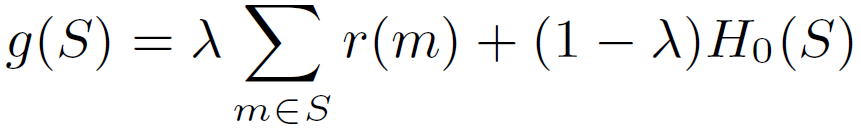 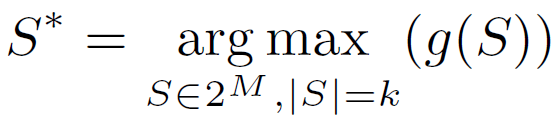 16
Algorithm
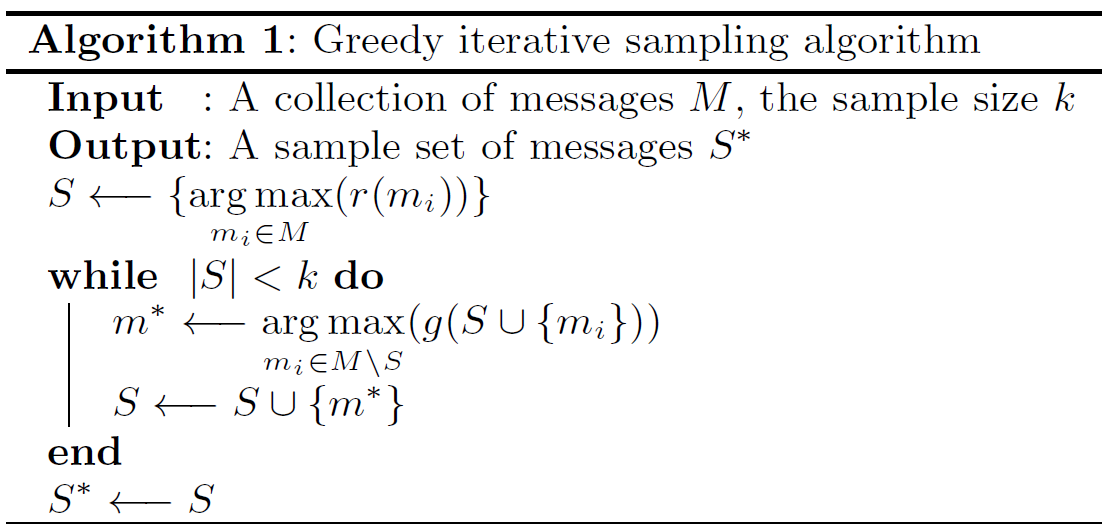 17
Outline
Introduction
Method
Experiments
Conclusions
18
Data set
Tweets posted between February 22, 2011 ~ May 31, 2011

Tweets were written in the English language and that included a URL to an article published online by news agencies.

45 news articles

Each news had 100 unique tweets
19
Gold standard collection
14 annotators
Informative and opinionated indicator：



Interesting indicator：select 10 interesting tweets related to the news article as positive examples 

Authority indicator：use user authority and topic authority features

Popularity indicator：use retweet and reply counts
20
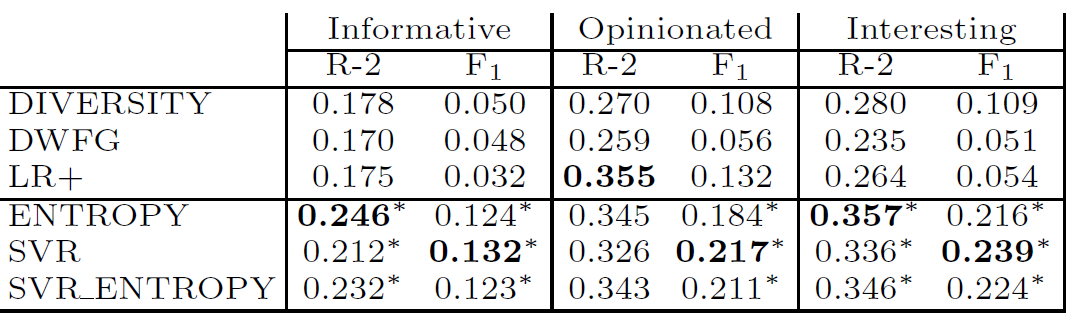 ENTROPY：λ = 0
SVR：λ = 1
SVR_ENTROPY：λ = 0.5
21
Preference judgment analysis
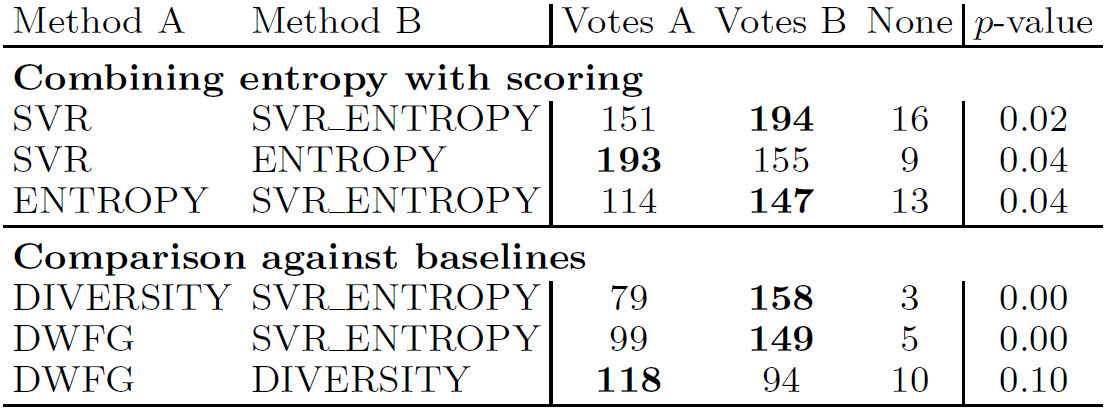 22
Outline
Introduction
Method
Experiments
Conclusions
23
Conclusion
Proposed an optimization-driven method to solve the social message selection problem for selecting the most interesting messages.

Its method considers the intrinsic level of informativeness, opinionatedness, popularity and authority of each message, while simultaneously ensuring the inclusion of diverse messages in the final set.

Future work：incorporating additional message-level or author-level indicators.
24
[Speaker Notes: Future work：增加其他message-level及author-level indicators使結果更好]